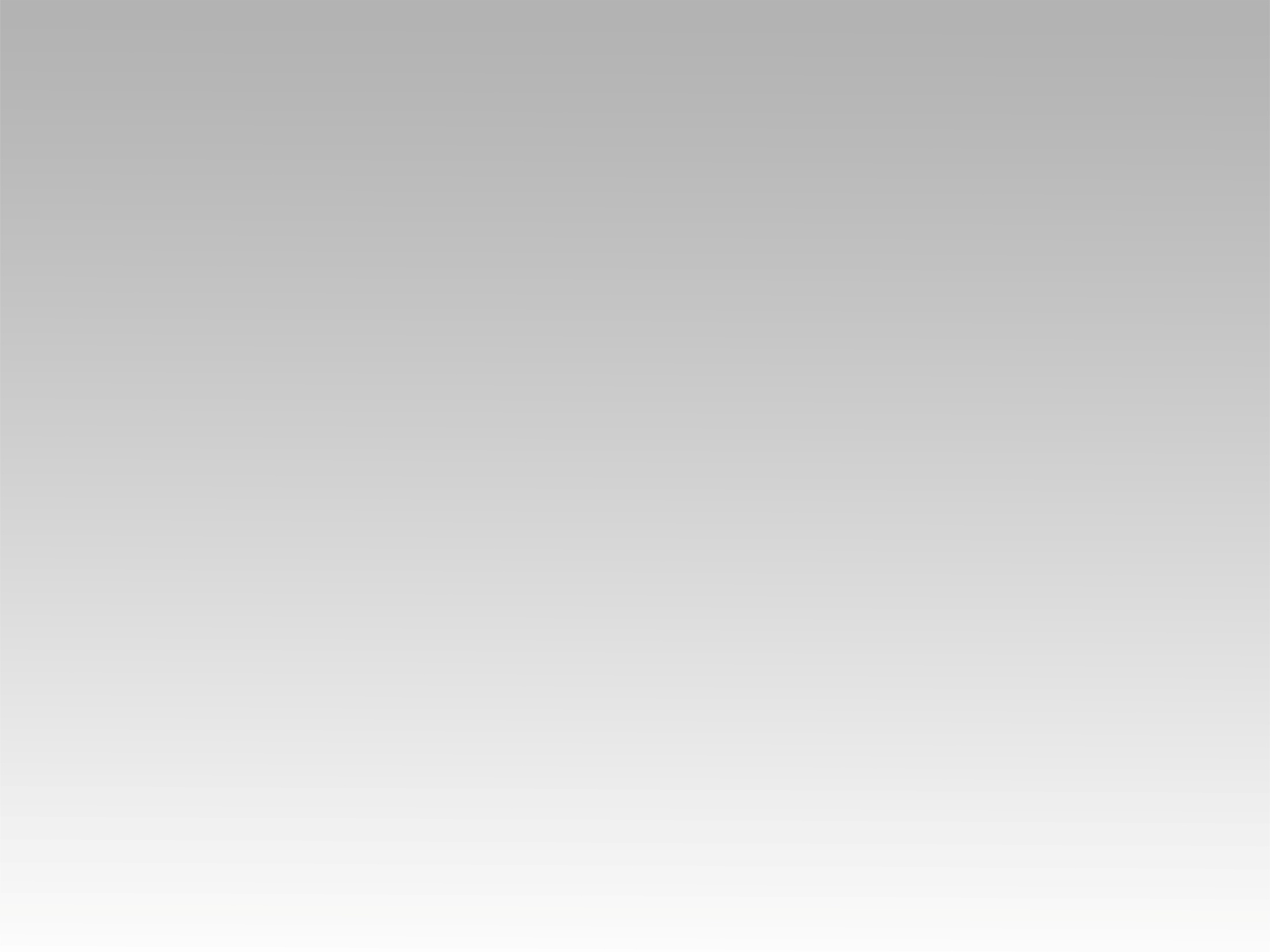 ترنيمة 
يسوع سؤل قلبي انت
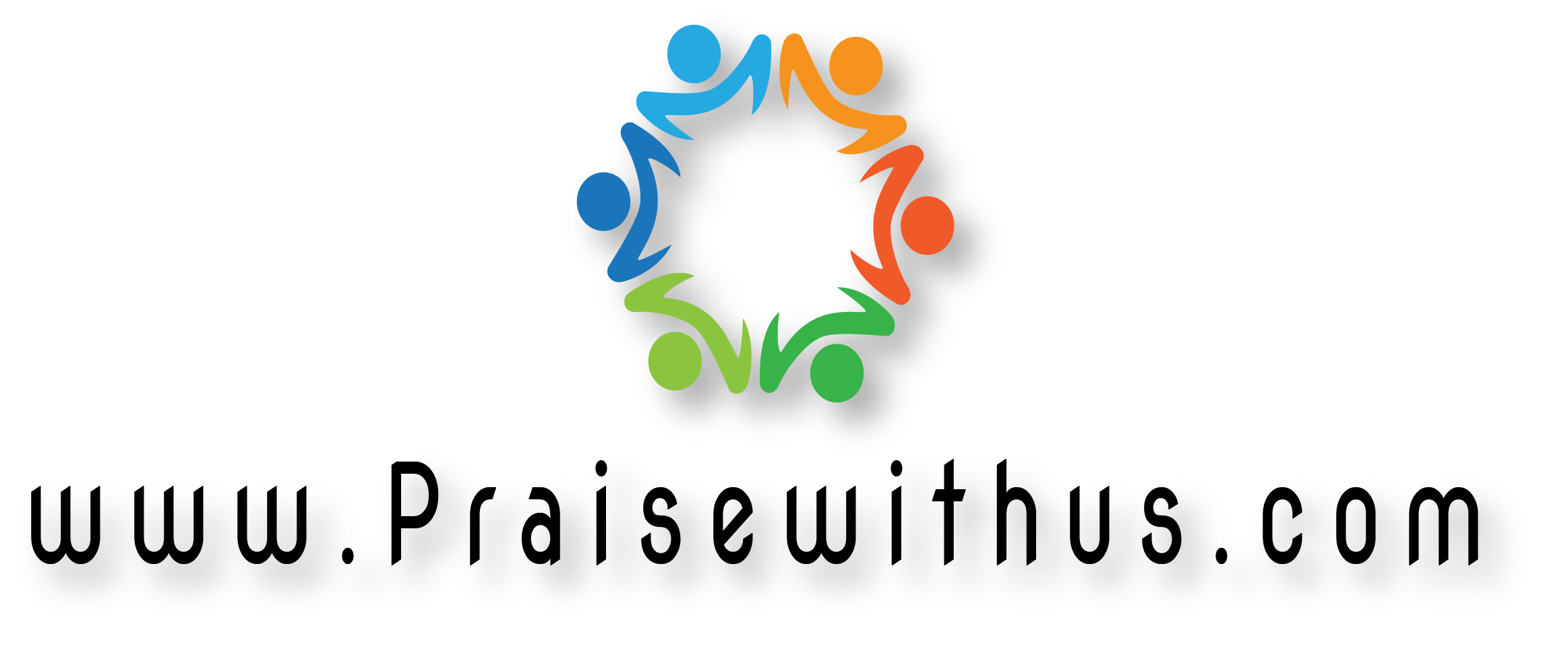 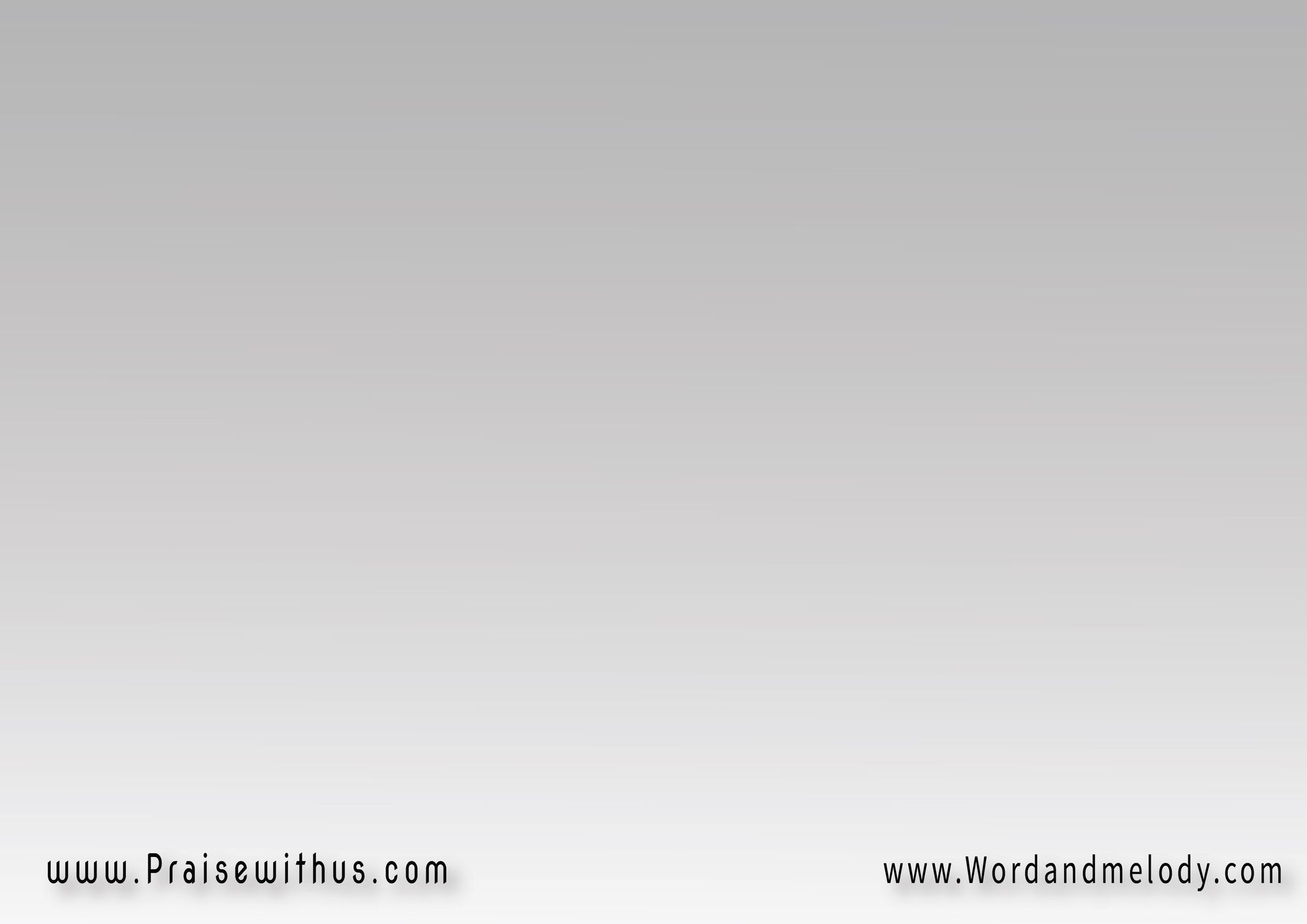 يـــســــــــــوع 
سؤل قلبي إنتمـشـتهـاى إنت 
 شــوقي وطـلبتي
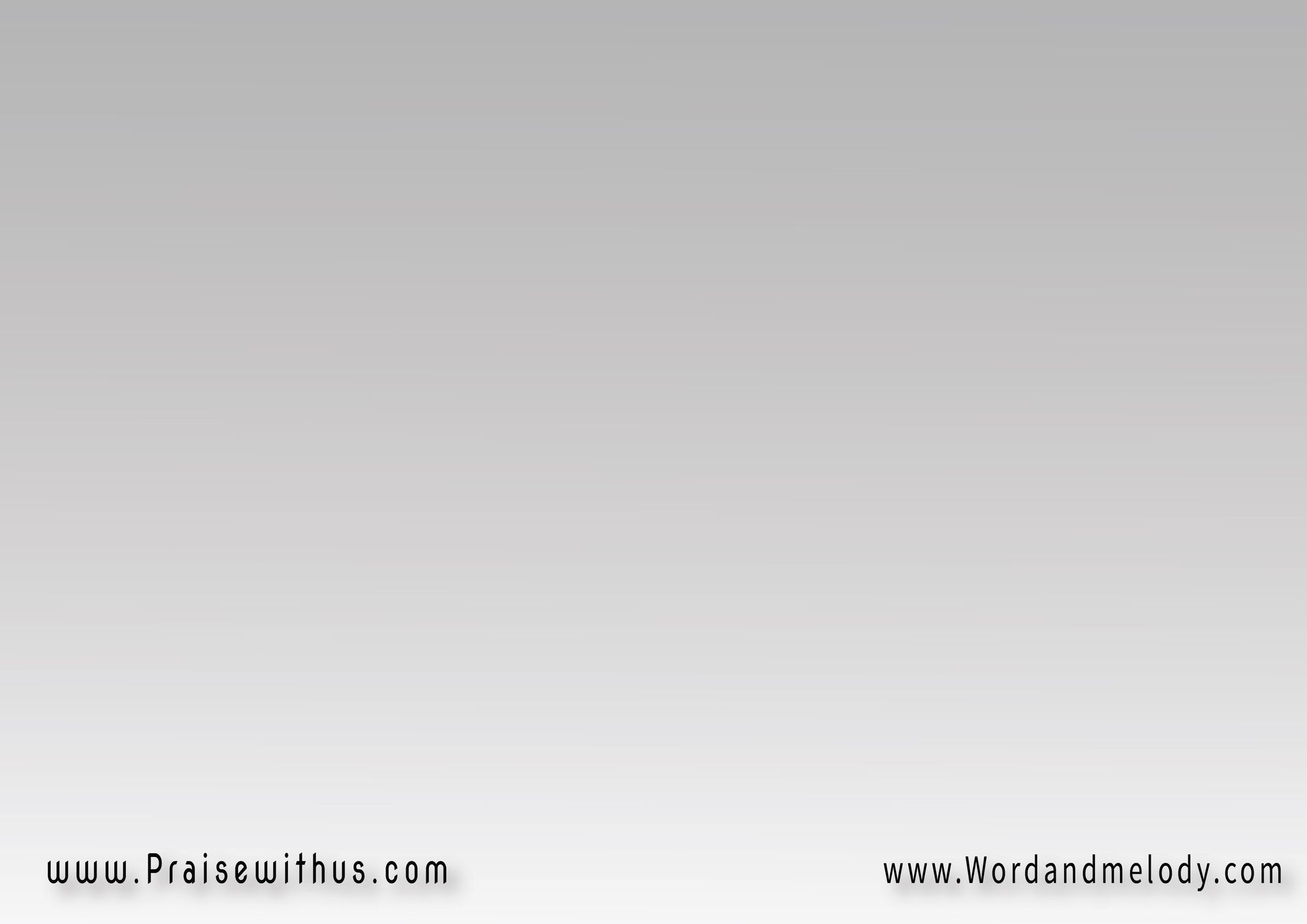 مشتاق أكسر كل غاليتبقى إنت انـشغــالي
 و لـمــجــدك أعــيش
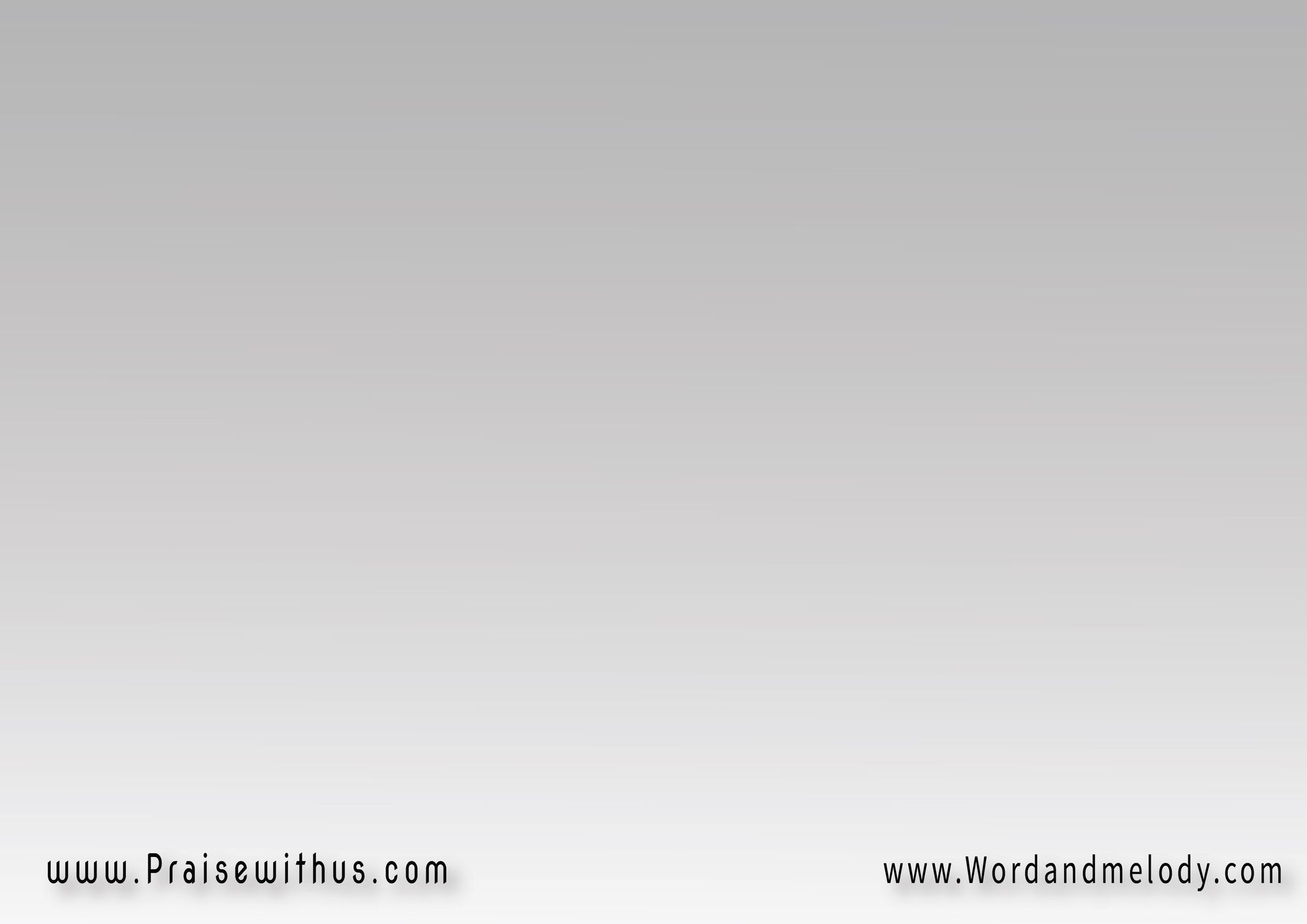 القرار:
يسـوع هامســــك
ومش هارخيـــــكأنا قـلبي اتعـلق بيكانت اللي انا هاعيش ليه
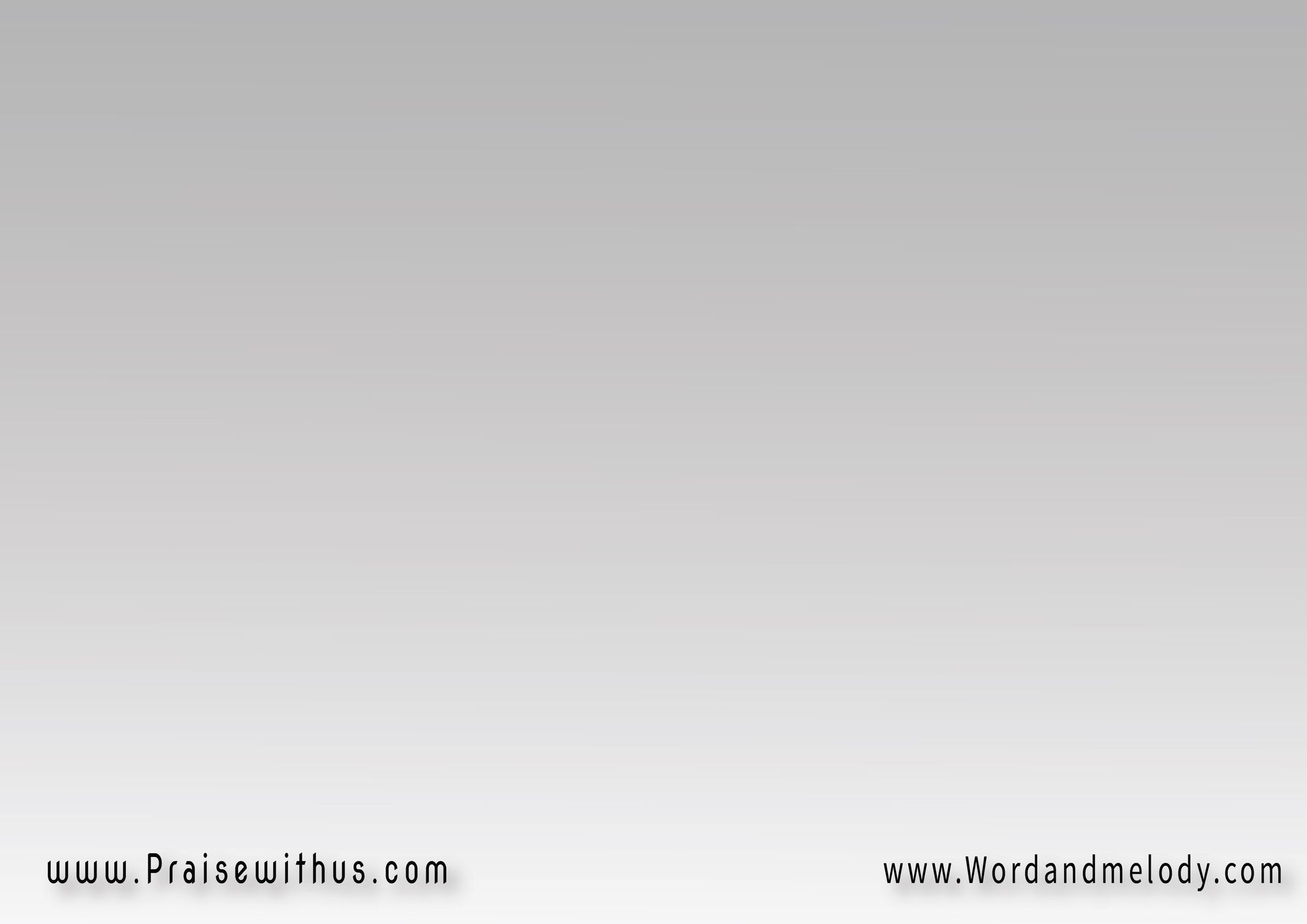 بدموع هسجد عند رجليكوالغالي يرخص ليكدا الكــل ما يساويــك
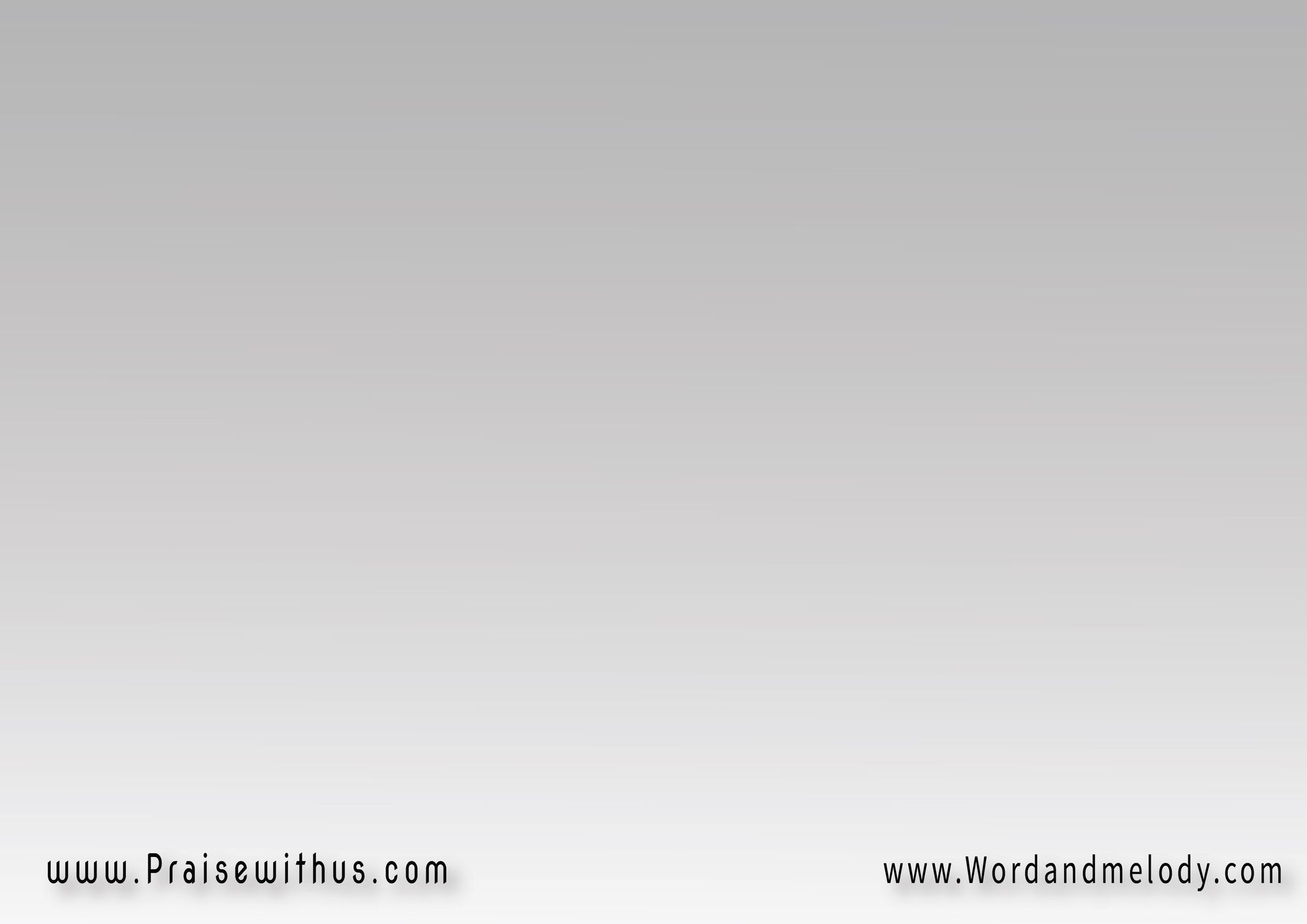 يسوع بسجدلك حبيبيبخـتـارك نـصـيـبـي
فـيـك بالقـى الحـيـاة
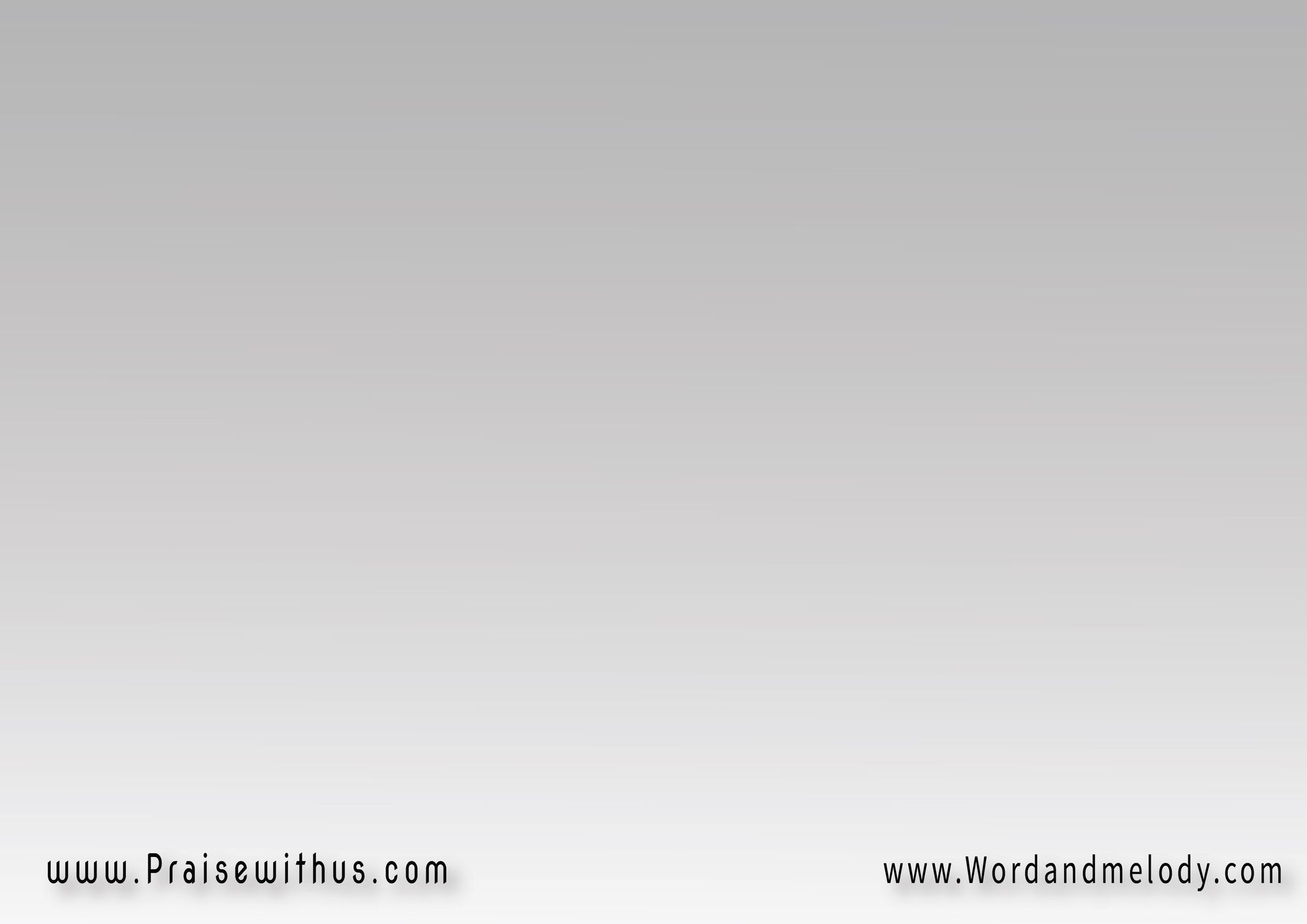 باختار أموت وتحيا فيا 
ويـقـل كـل ما لـيـا 
وحـــــدك تـزيــــد
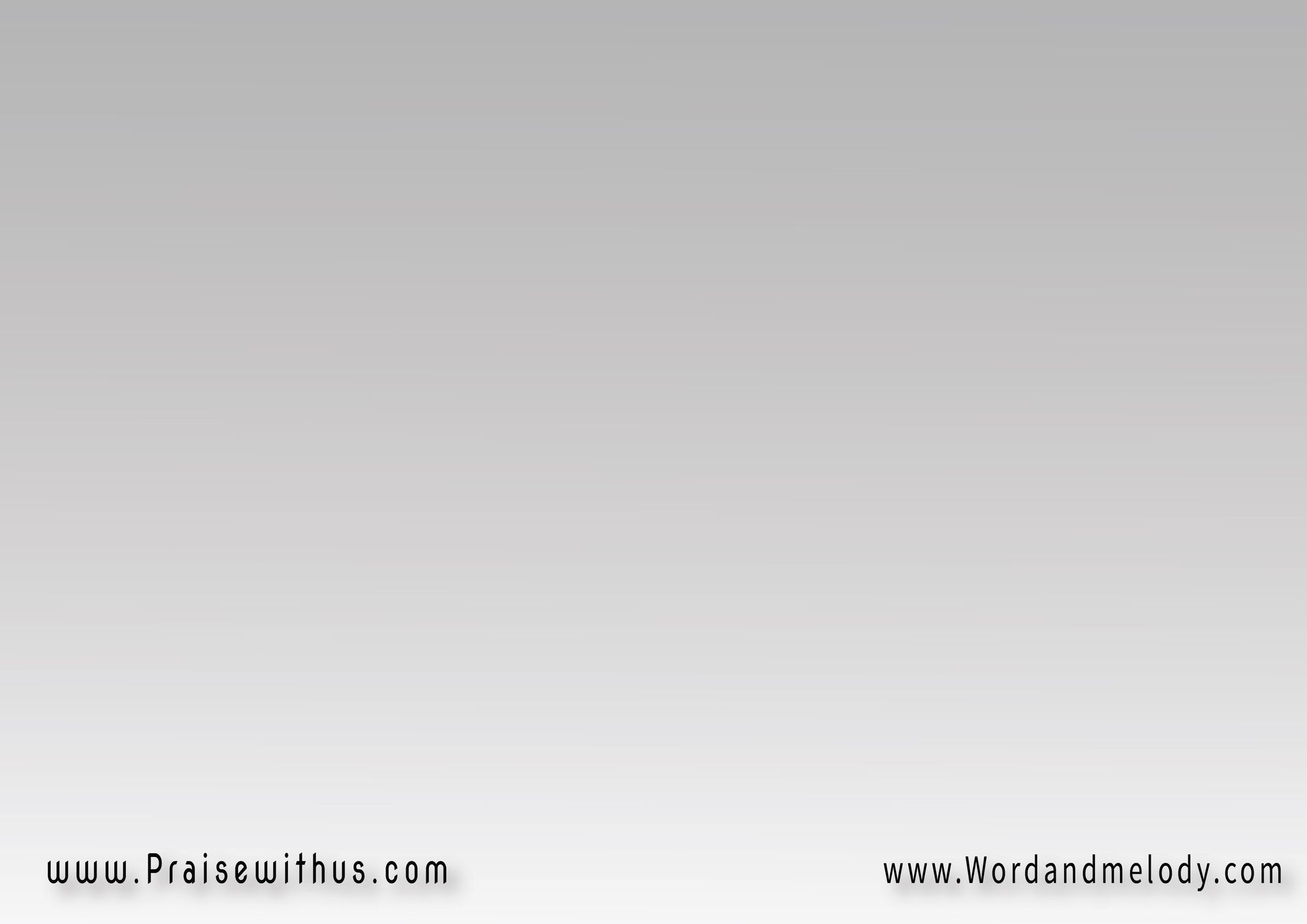 القرار:
يسـوع هامســــك
ومش هارخيـــــكأنا قـلبي اتعـلق بيكانت اللي انا هاعيش ليه
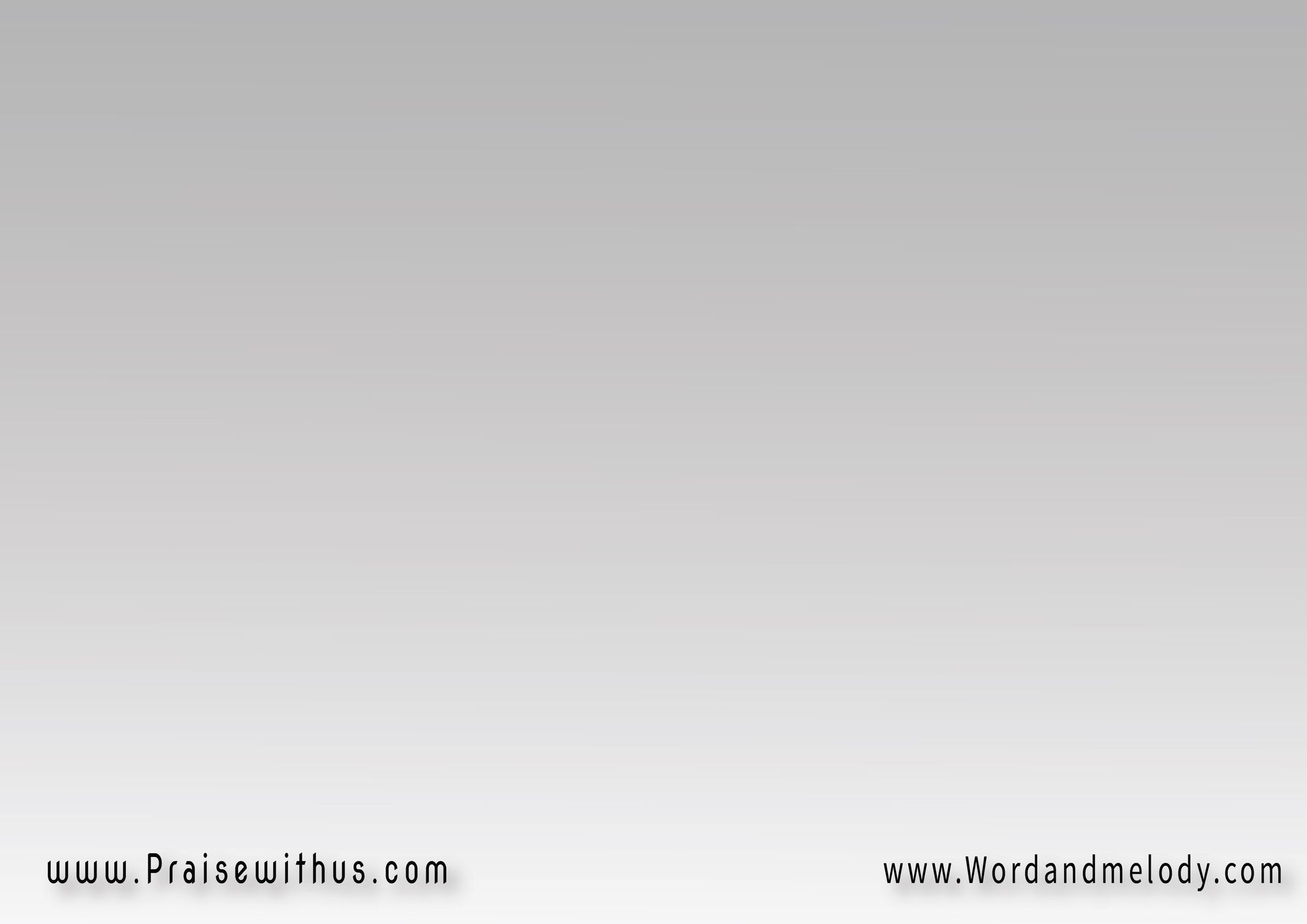 بدموع هسجد عند رجليكوالغالي يرخص ليكدا الكــل ما يساويــك
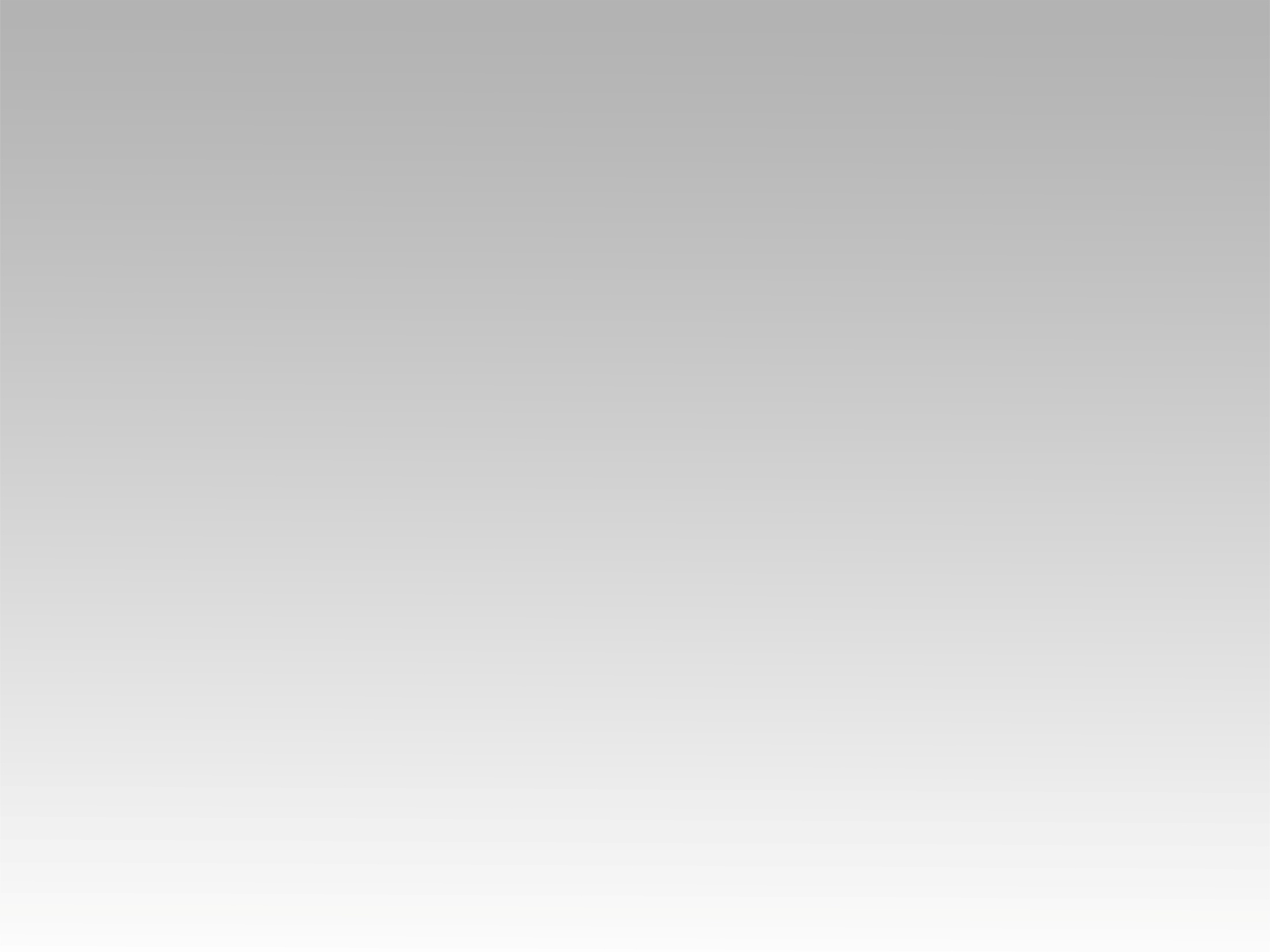 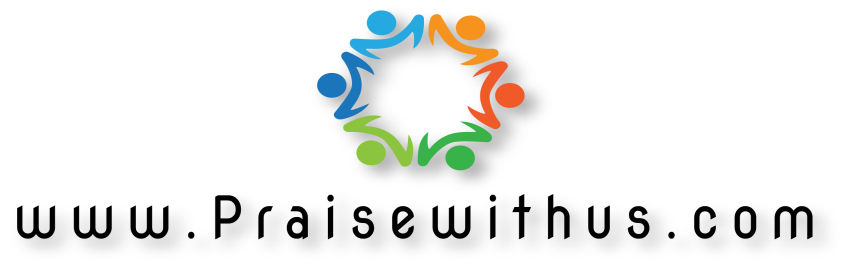